Název prezentace
Zkratka fakulty zkratka univerzity: Obor studia
Jméno a příjmení 
XY. ročník studia
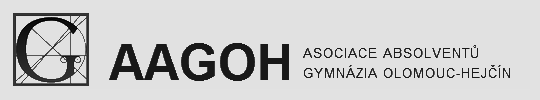 1
Informace
Text
2